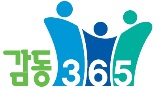 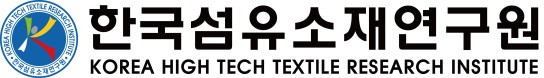 2022년도 신진디자이너와 함께하는 명품니트 육성사업 참여 디자이너 모집
양주 섬유기업-디자이너 연계를 통한 
명품 니트소재 개발에 참여할 디자이너를 모집합니다.
모집기간
2022. 02. 21 ~ 03. 04
지원대상
독창적인 니트 의류 개발 및 판매가 가능한 디자이너
모집복종
남성복, 여성복, 유니섹스, 아동복 등의 의류
∙ 1차심사: 서류 심사 (한국섬유소재연구원 주관)
∙ 2차심사: 사업계획 발표(참여기업+한국섬유소재연구원)
∙ 평가항목 : 홍보 및 상용화(35) + 디자인역량(20) + 사업수행(45)
선발절차
지원내용
∙ 디자이너 맞춤형 신규 원단 개발
∙ 개발 제품 의류 제작비 지원 (약 3백만원)
∙ 온ㆍ오프라인 마케팅 활동 지원 : 홈페이지/사진촬영
∙ 국내외 전시회 참가 및 전시 지원 (부스 임차료, 행정지원)
진행절차
디자이너
모집공고
디자이너
선정
협약 및
사업진행
의류디자인
및 홍보
전시회 및
패션쇼참가
의류 제작
사진 화보
온라인 홍보
온라인 공고
신청서  접수
개별 협약진행
소재기획/개발
신청 서 심사
디자이너 선정
전시회 참가
   ((국내외)
□ 문의처 : 한국섬유소재연구원/혁신성장기술센터 남철현 수석연구원
                Tel. 031-860-0960,        e-mail : sgi@koteri.re.kr